Mega Goal 3
Conversation
Unit : 4           Page : 58         Lesson : 4


Talal Alhazmi
Our Lesson Goals
Listen To the Conversation
Pronunciation
Listening
Some of Casual Speech
Learn the New Words
Listen and answer the questions
01
02
03
Conversation
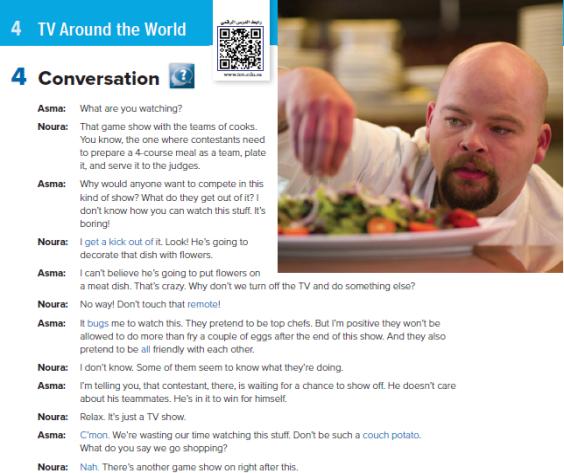 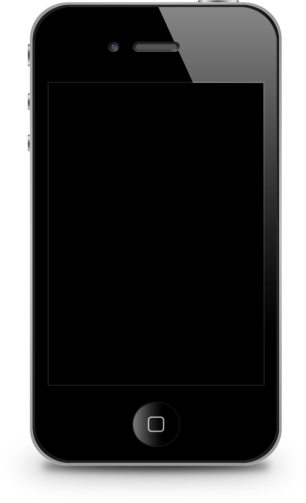 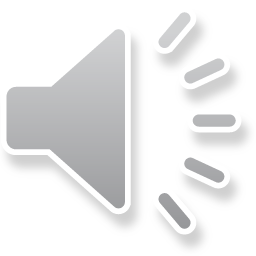 Words Meaning
Remote
Get a Kick Out Of
Remote Control
Enjoy
Bugs
Annoys
Couch Potato
Real 
Talk
Someone Who Watches Too Much TV
all
Very, Completely
Word and the Opposite
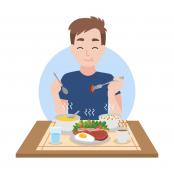 Enjoy
Word and The Opposite
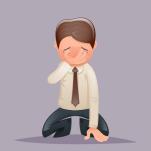 Suffer
Questions
Q) Describe the TV Show Noura is watching.
Q) Would you watch this program?
              Why or Why not ?
Listening
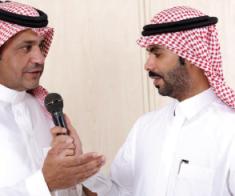 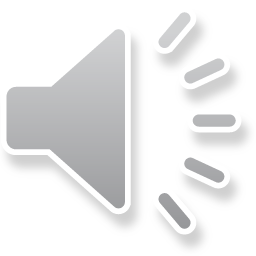 After Listening
1 – Fantastic trainer
1 – A broken toe
2 – In the best physical and mental shape
Things have positive impact on Imad’s performance
Things have negative impact on Imad’s performance
2 – Father in the hospital
3 – Wonderful, supportive family
3 – A cold
going to and want to
In casual speech, going to is often reduced to /gonna/. 

And want to is often reduced to /wanna/.
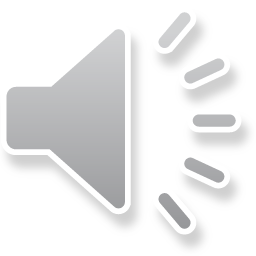 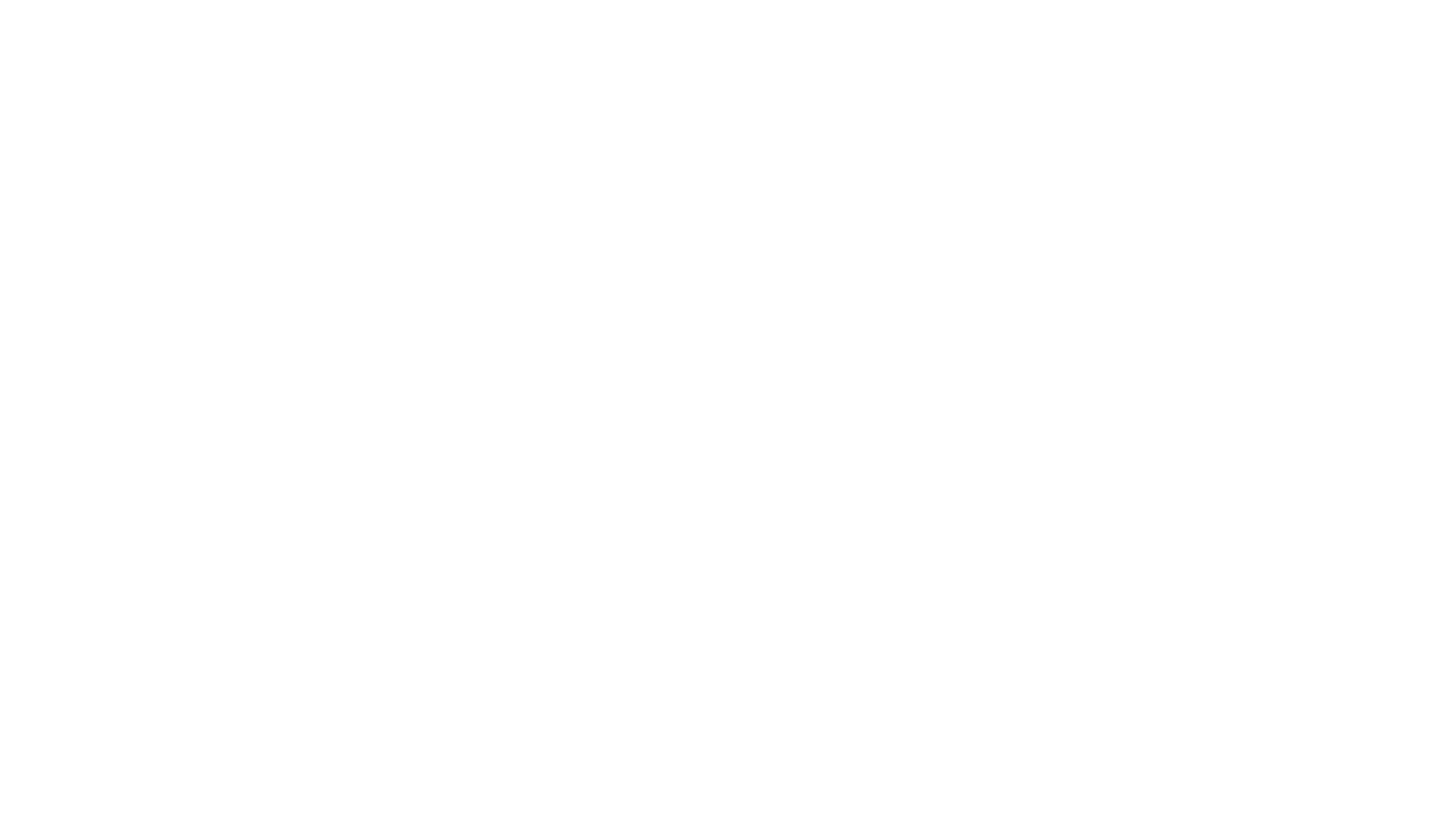 Practice: Read the following sentences.
I’m not going to let any of that stop me.

I want to congratulate you .

I want to take a minute to say thank you.
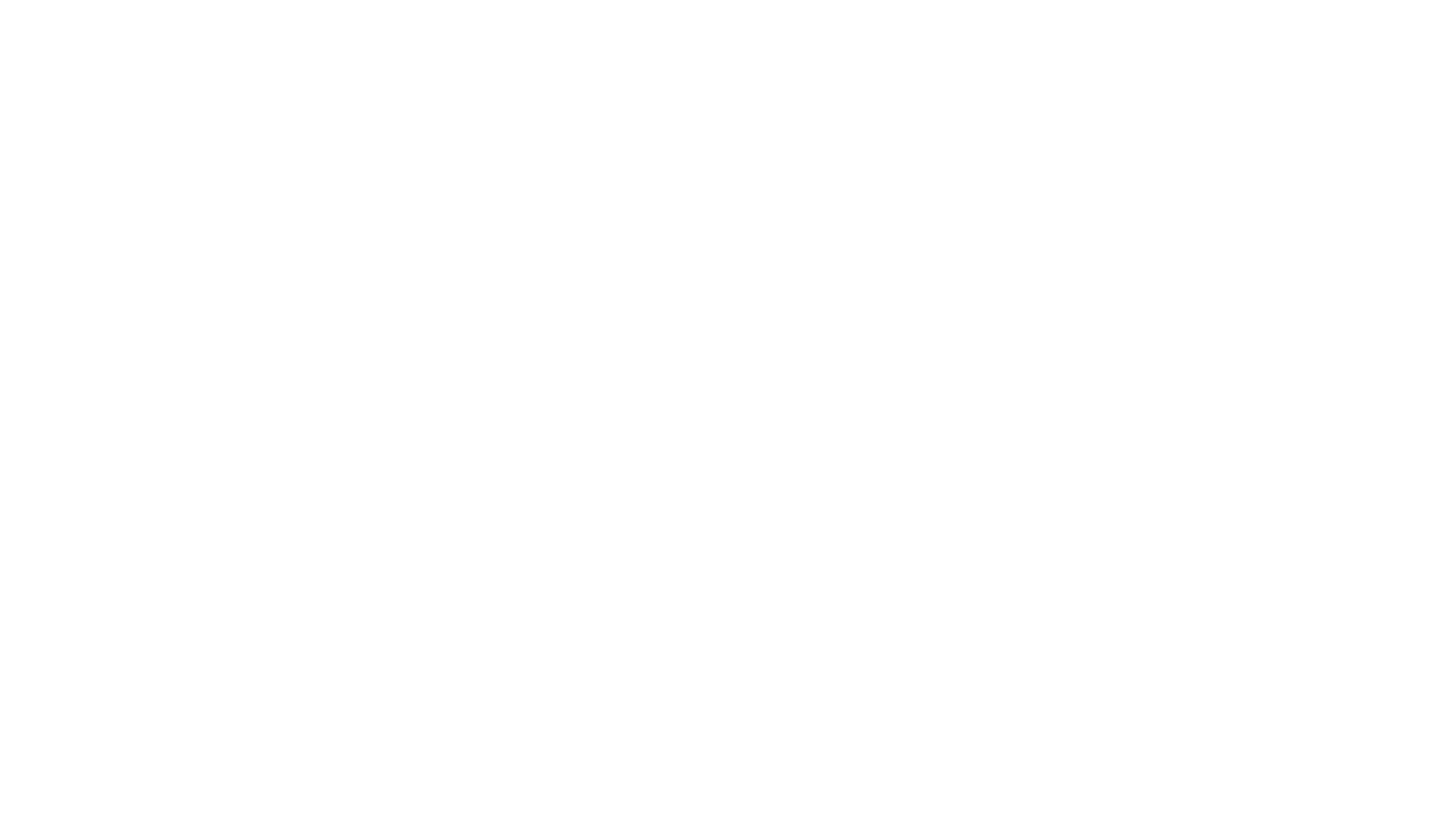 Read
You’re going to be answering questions.

There’s no question in my mind that you’re going to overcome
all your problems.

We want to prove that hard work pays off.
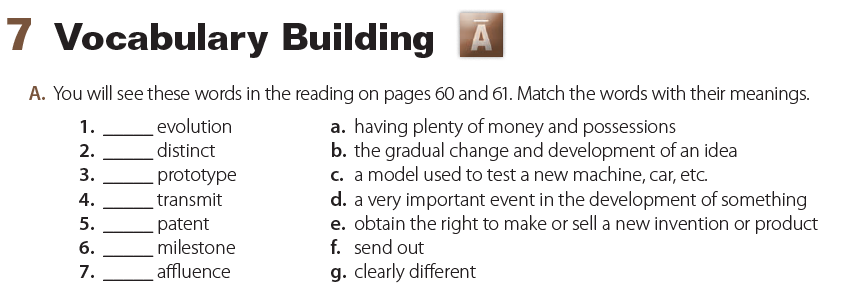 b
g
c
f
e
d
a
https://quizizz.com/admin/quiz/5f88b82999dd11001ba92ca9/alaa-quiz
The End

I Hope You Enjoy It.

Have a nice weekend!

Edited by: Talal Alhazmi